Exploring edX log traces
Guanliang Chen, Dan Davis, Claudia Hauff, Geert-Jan Houben
Web Information Systems
EEMCS, TU Delft
Outline
Transforming logs into queryable data

Current data-driven research lines

Concrete examples
edX events
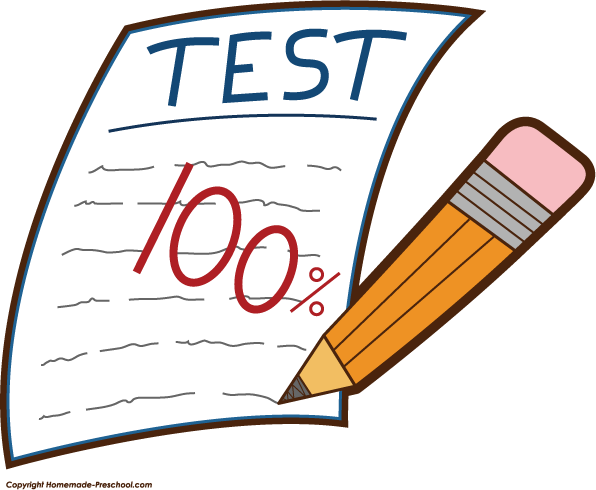 Collaborate in forum discussion
Answer questions
Watch video
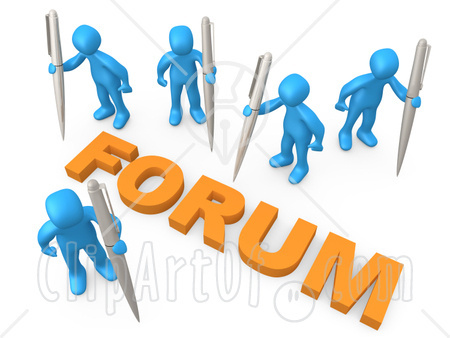 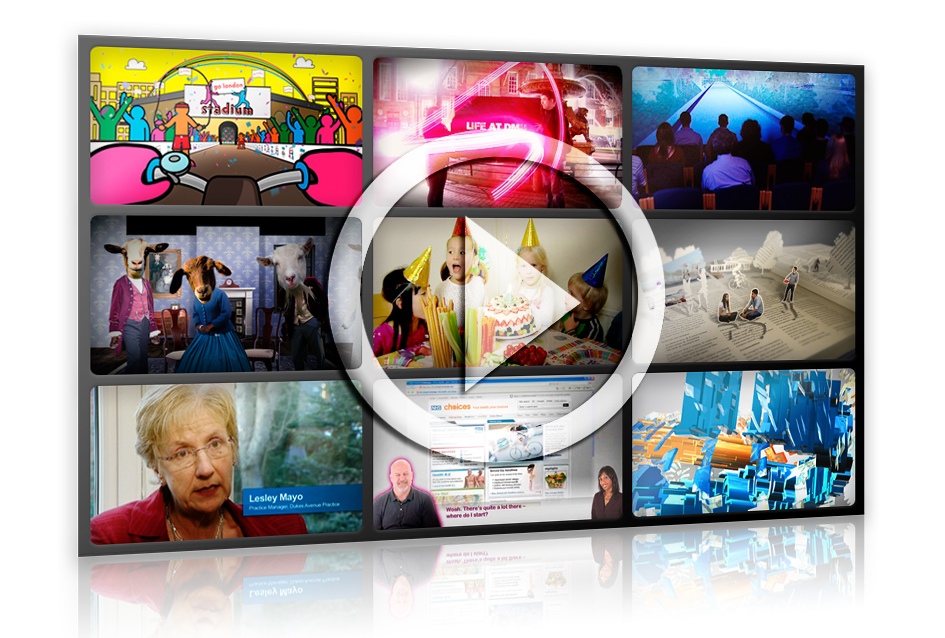 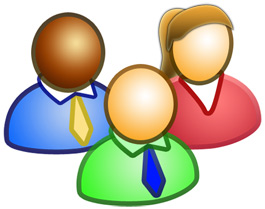 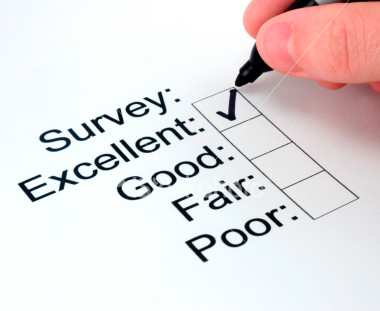 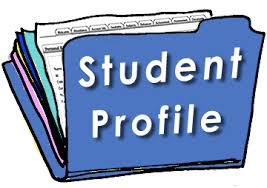 Profile information
Filling out survey
From raw logs to a data model
Log trace example
{"username": "hayword", "event_type": "play_video", "ip": "94.197.121.149", "agent": "Mozilla", "host": "courses.edx.org", "session": "4b6eed109122babdcd5d2d73b2ff7f93", "event": "{"id":"i4x-DelftX-FP101x-video-5386b7ed6da24715bb4cc2ae75df74b8", "currentTime":503.6000061035156,"code":"uA4J7DQ95cE"}", "event_source": "browser", "context": {"user_id": 123456, "org_id": "DelftX", "course_id": "DelftX/FP101x/3T2014"}, "time": "2014-10-17T19:31:32.542261+00:00"}
From raw logs to a data model
MOOCdb Data Model developed by MIT 
http://moocdb.csail.mit.edu/ 
Observation Mode
Submission Mode
Collaboration Mode
Survey Mode
User Mode
MOOCdb
MOOCdb Data Model
Observation Mode
Submission Mode
Collaboration Mode
Survey Mode
User Mode
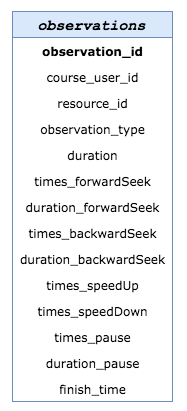 MOOCdb
MOOCdb Data Model
Observation Mode
Submission Mode
Collaboration Mode
Survey Mode
User Mode
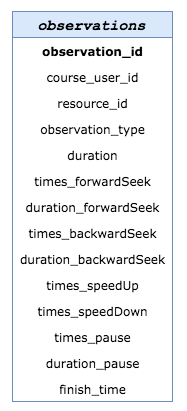 MOOCdb
MOOCdb Data Model
Observation Mode
Submission Mode
Collaboration Mode
Survey Mode
User Mode
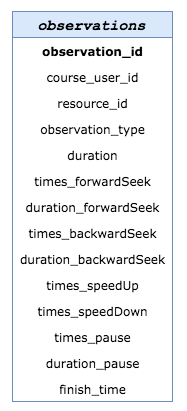 MOOCdb
MOOCdb Data Model
Observation Mode
Submission Mode
Collaboration Mode
Survey Mode
User Mode
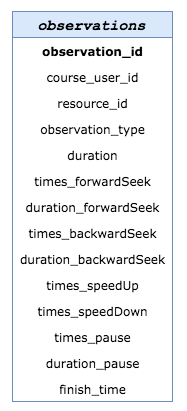 MOOCdb
MOOCdb Data Model
Observation Mode
Submission Mode
Collaboration Mode
Survey Mode
User Mode
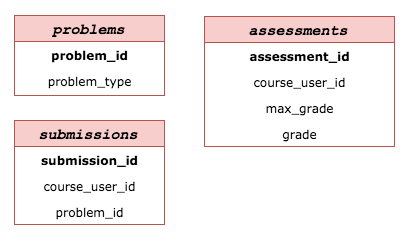 MOOCdb
MOOCdb Data Model
Observation Mode
Submission Mode
Collaboration Mode
Survey Mode
User Mode
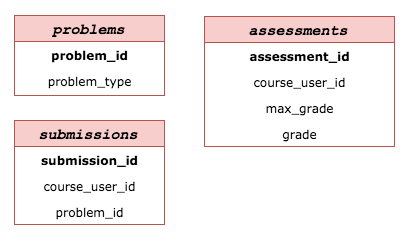 MOOCdb
MOOCdb Data Model
Observation Mode
Submission Mode
Collaboration Mode
Survey Mode
User Mode
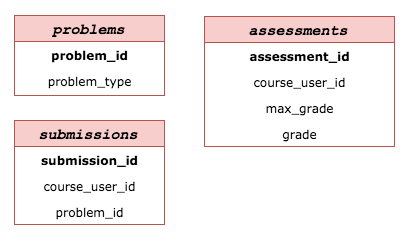 MOOCdb
MOOCdb Data Model
Observation Mode
Submission Mode
Collaboration Mode
Survey Mode
User Mode
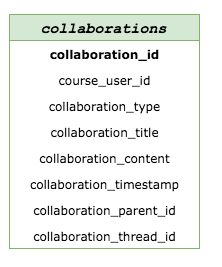 MOOCdb
MOOCdb Data Model
Observation Mode
Submission Mode
Collaboration Mode
Survey Mode
User Mode
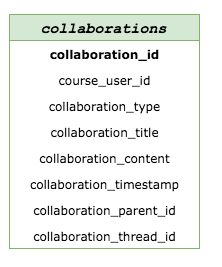 MOOCdb
MOOCdb Data Model
Observation Mode
Submission Mode
Collaboration Mode
Survey Mode
User Mode
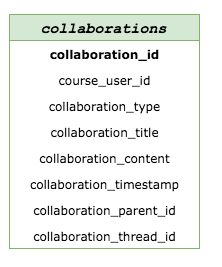 MOOCdb
MOOCdb Data Model
Observation Mode
Submission Mode
Collaboration Mode
Survey Mode
User Mode
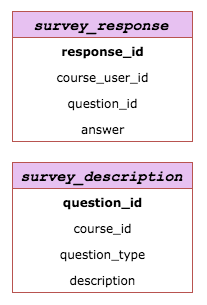 MOOCdb
MOOCdb Data Model
Observation Mode
Submission Mode
Collaboration Mode
Survey Mode
User Mode
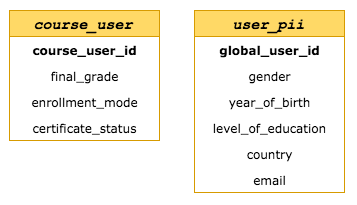 MOOCdb
MOOCdb Data Model
Observation Mode
Submission Mode
Collaboration Mode
Survey Mode
User Mode
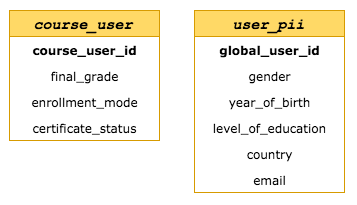 MOOCdb
MOOCdb Data Model
Observation Mode
Submission Mode
Collaboration Mode
Survey Mode
User Mode
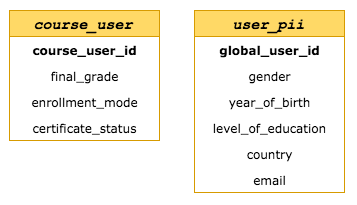 L@S 2015 research lines
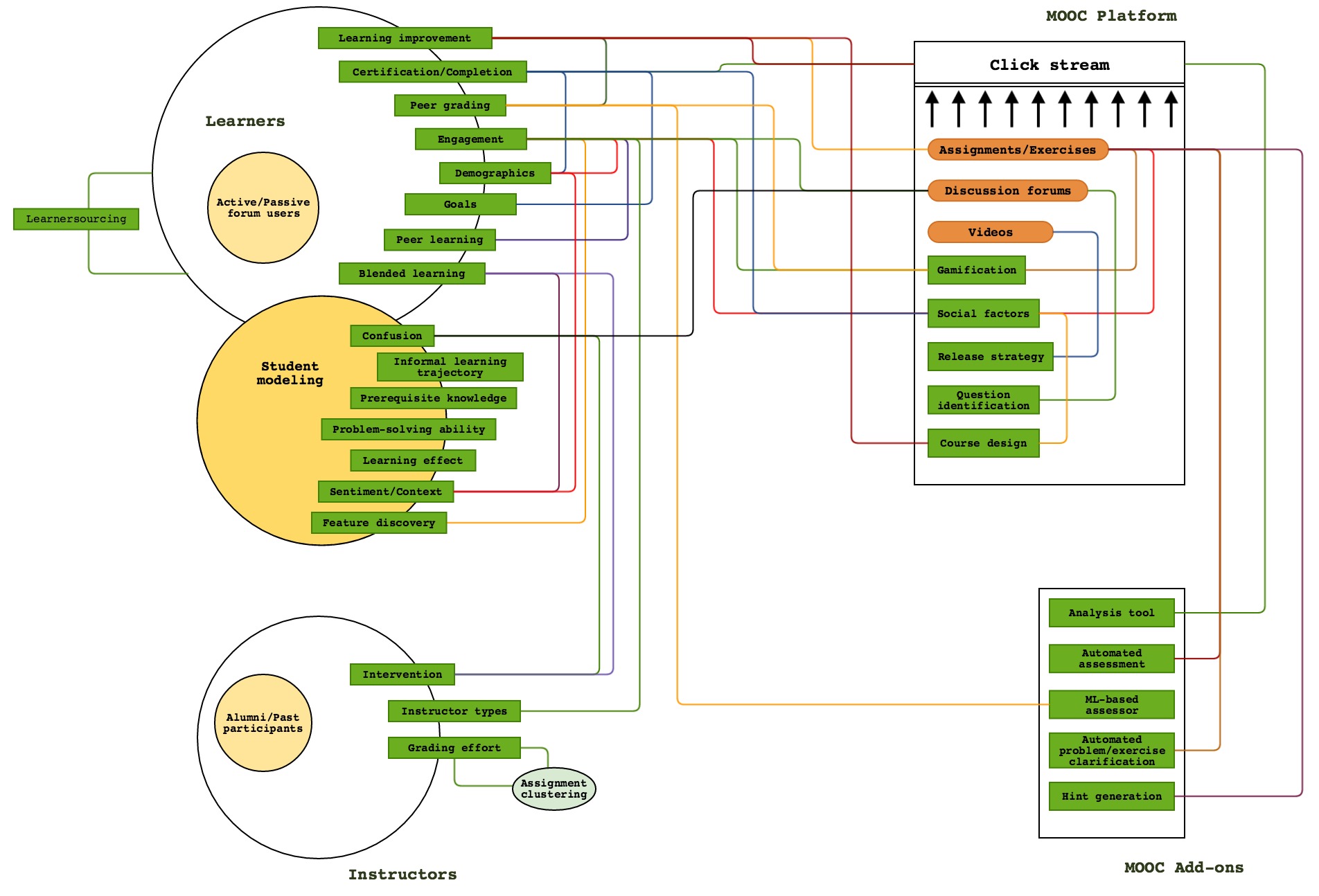 L@S 2015 research lines
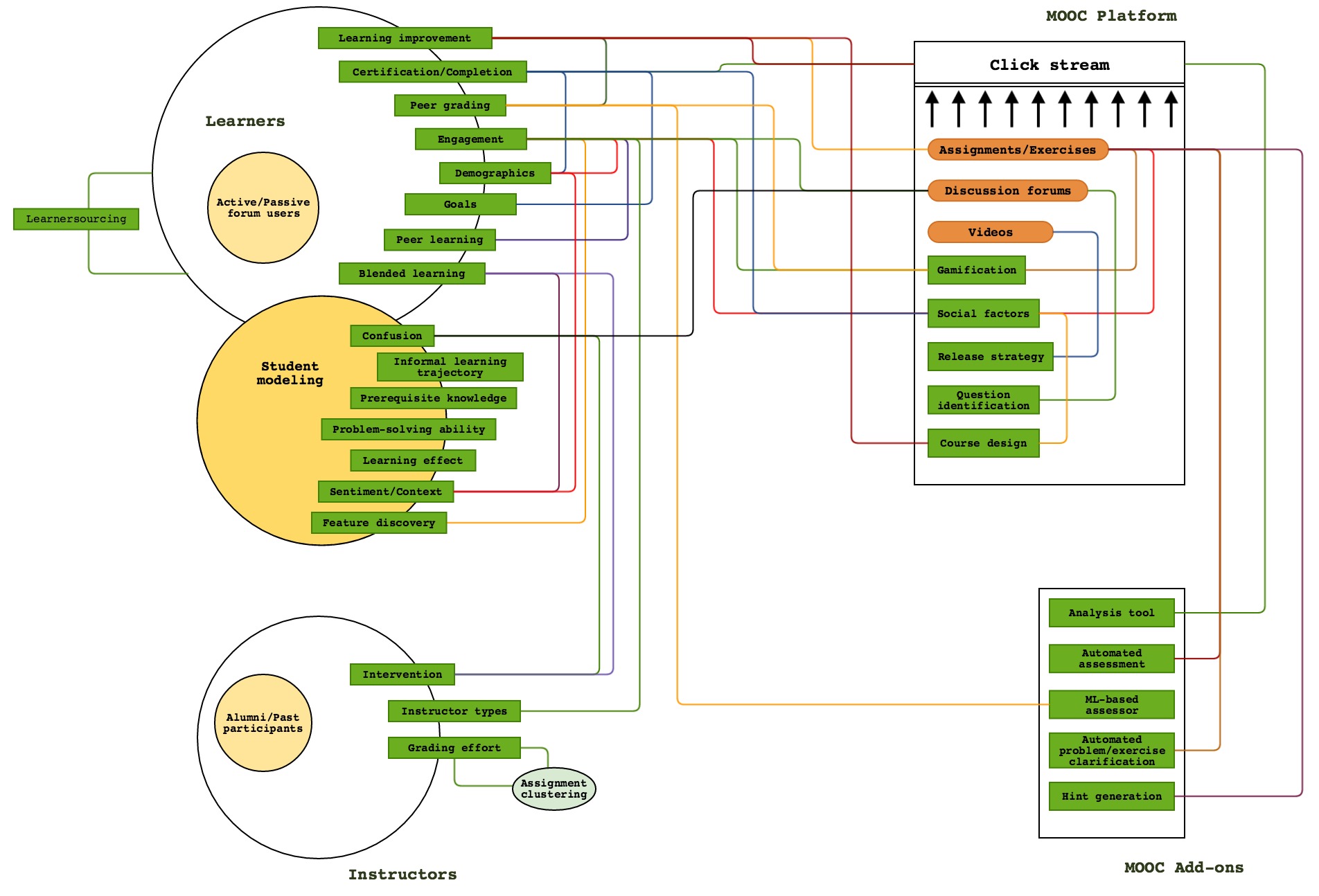 L@S 2015 research lines
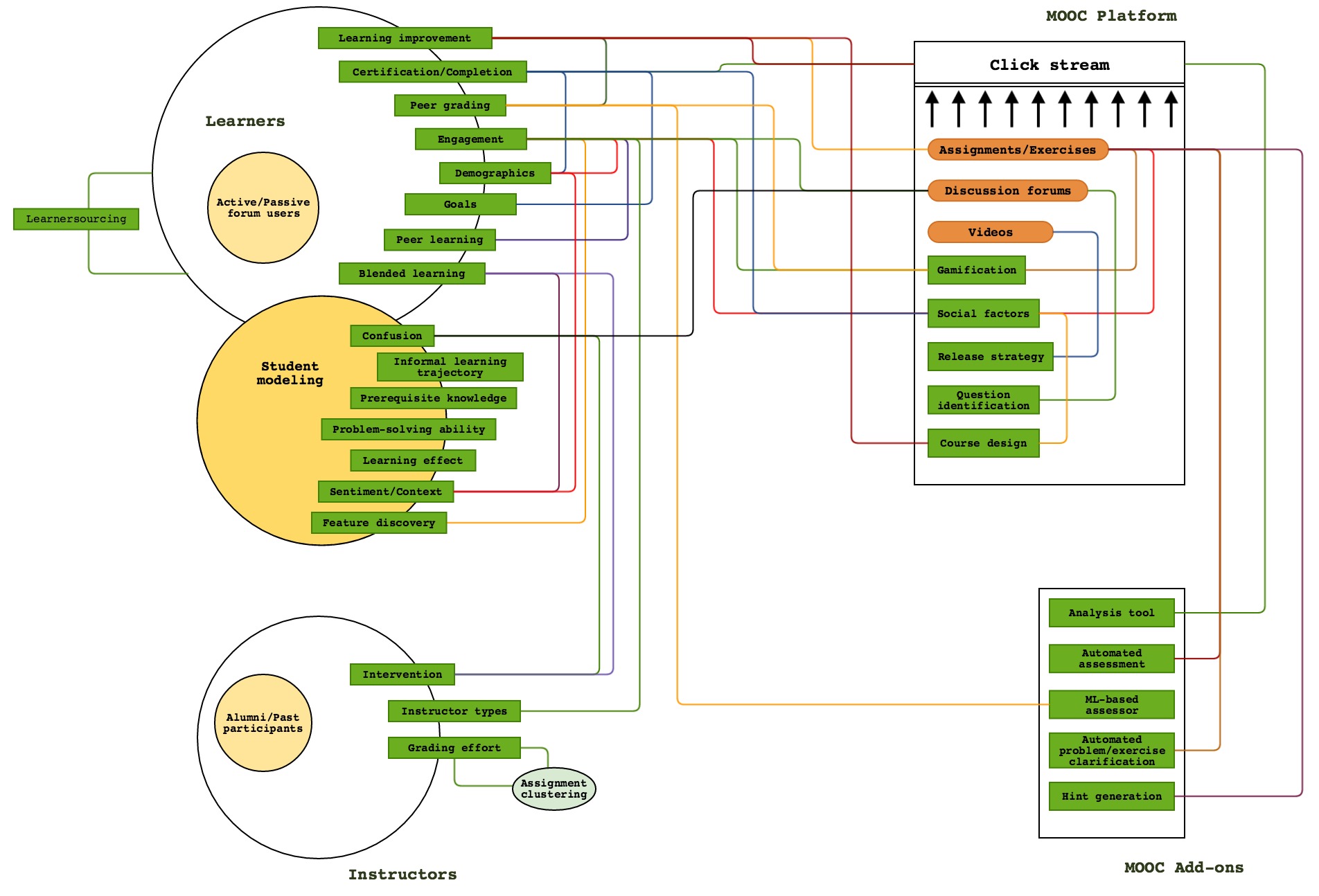 L@S 2015 research lines
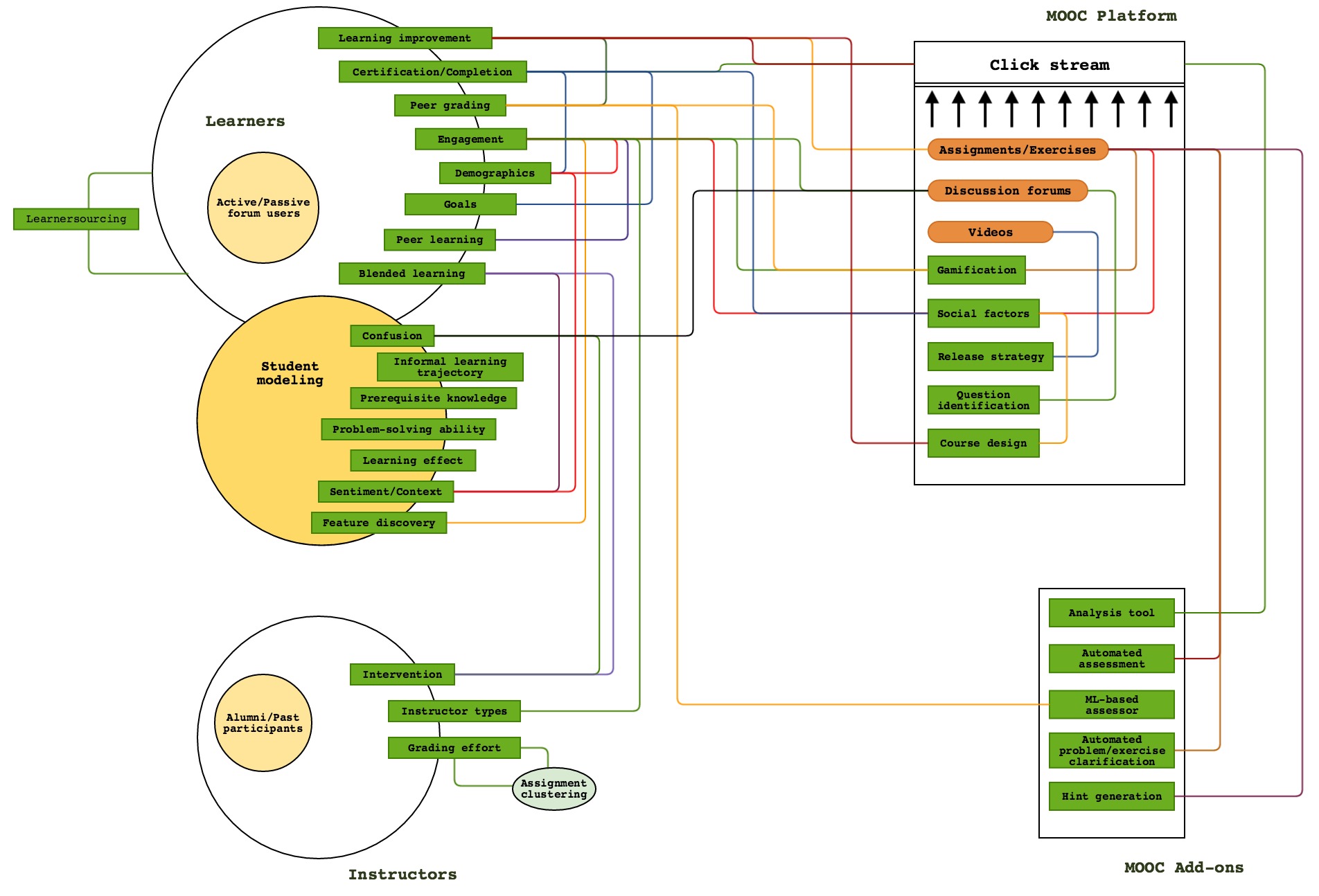 L@S 2015 research lines
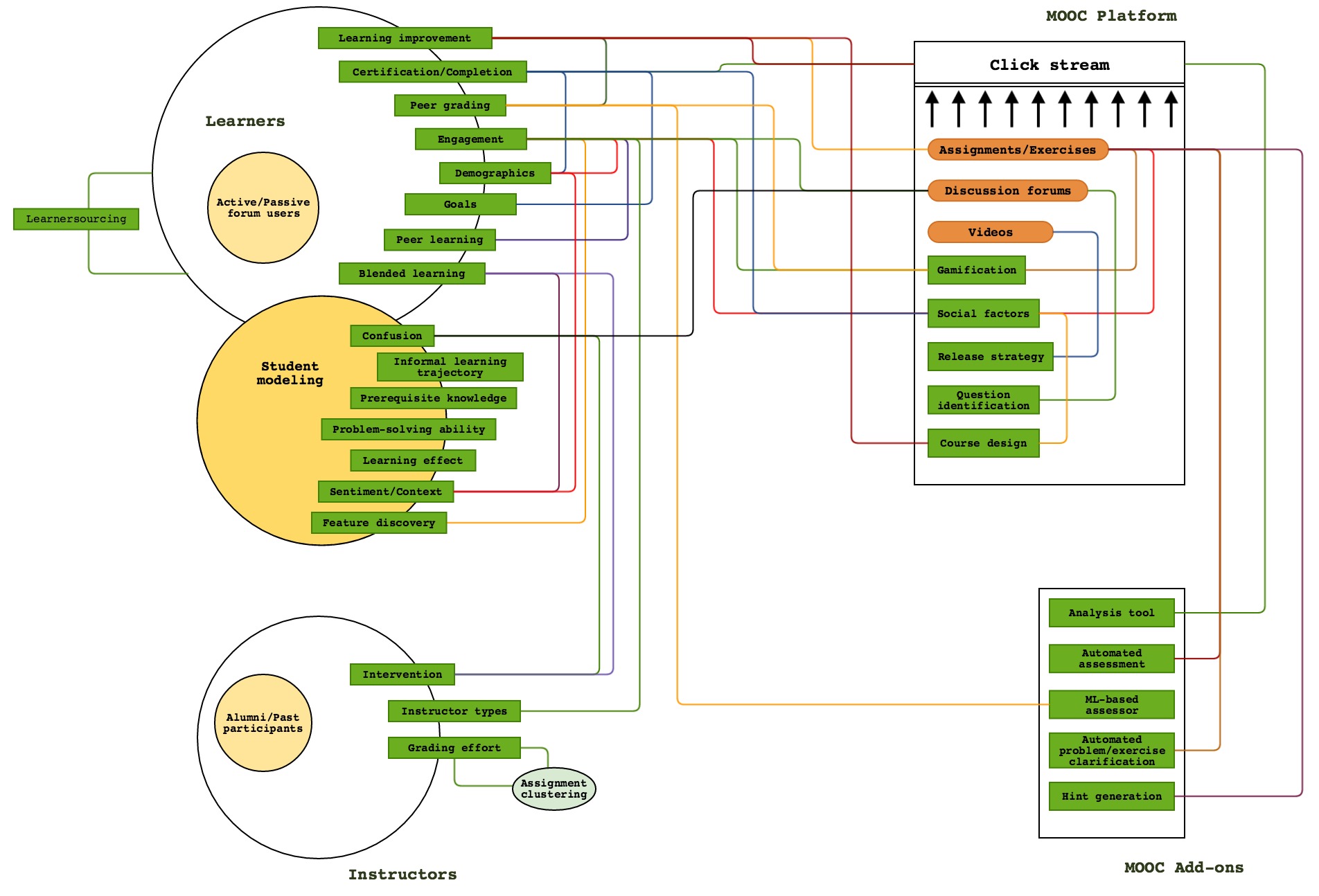 L@S 2015 research lines
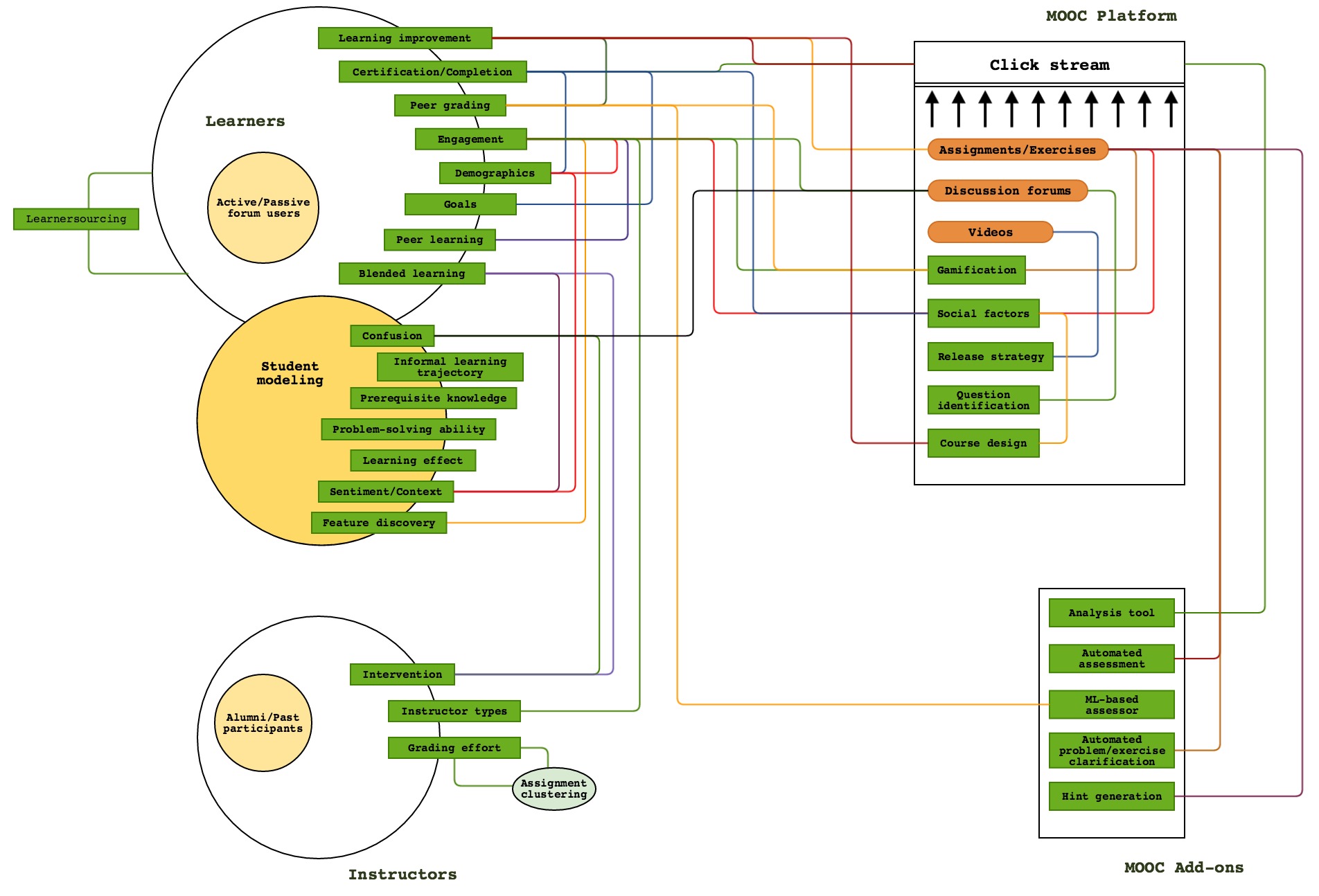 Example I
Guo P J, Kim J, Rubin R. How video production affects student engagement: An empirical study of mooc videos [C] // Proceedings of the first ACM conference on Learning@ scale conference. ACM, 2014: 41-50.


Major findings
Shorter videos are more engaging.
Informal talking-head videos are 
         more engaging.
Instructors’ speaking rate affects
         engagement.
...
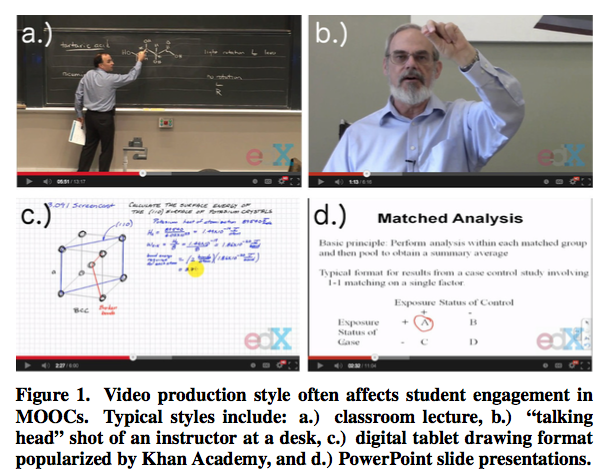 Example I
Students’ engagement
Time spent in watching videos
# questions attempted to solve
Video types
Length of the video
Styles of the video
Instructor’s speaking rate
...
A mix approach
Quantitative analysis: correlation analysis & significance analysis
Qualitative analysis: interview
Example II
Li N, Kidzinski L, Jermann P, et al. How Do In-video Interactions Reflect Perceived Video Difficulty? [C] // Proceedings of the European MOOCs Stakeholders Summit 2015. PAU Education, 2015 (EPFL-CONF-207968): 112-121.

Major findings
Higher pause frequency and duration reflect 
higher difficulty level.
Less frequent or large amount of replay indicates 
higher difficulty level.
...
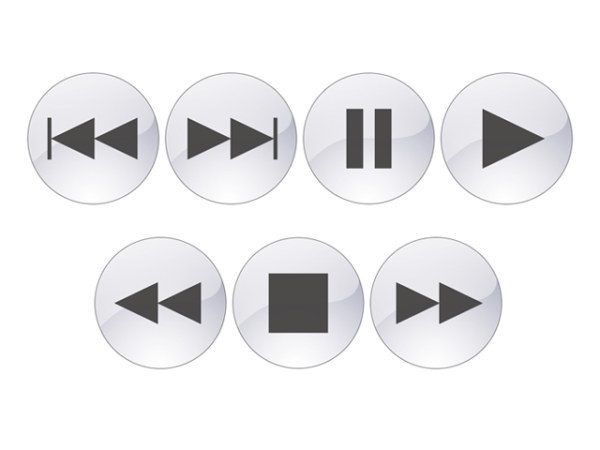 Example II
Perceived difficulty level of video
Survey
In-video interaction
The frequency and duration of pause
The frequency and duration of replay
The frequency of speed up & down
...

Approach
Regression based method
Significance analysis
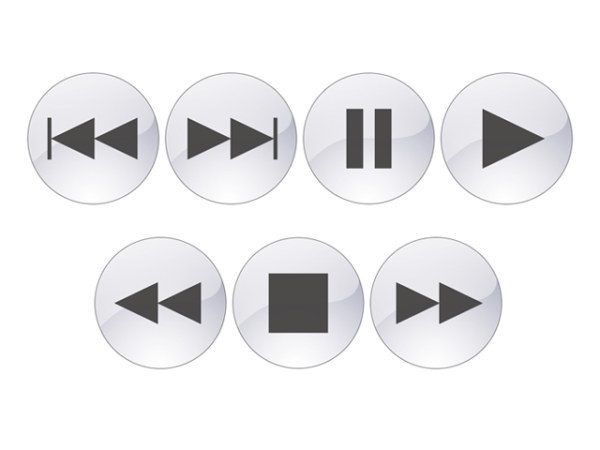 Example III
Northcutt C G, Ho A D, Chuang I L. Detecting and Preventing" Multiple-Account" Cheating in Massive Open Online Courses [J] . arXiv preprint arXiv:1508.05699, 2015.








Major finding
Multiple-Account cheating behaviour accounts for 1.3% of certificates in 69 MOOCs.
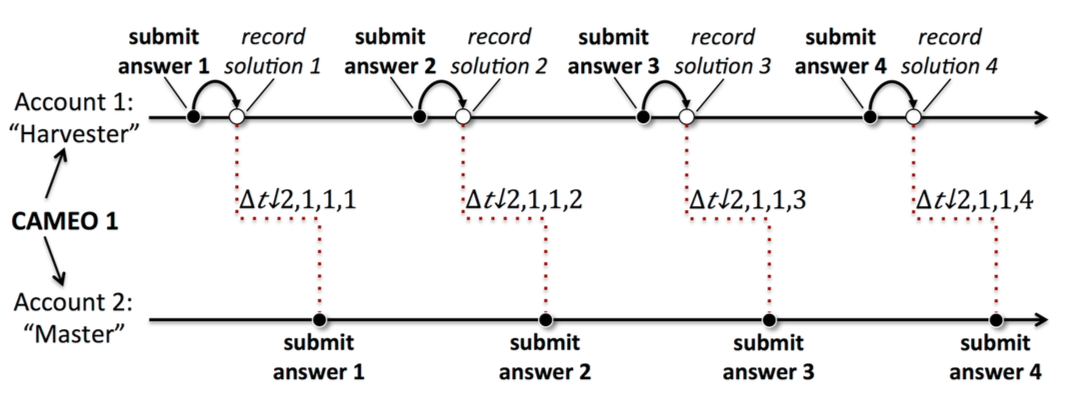 Example III
Data being used
Question submission
Time information
IP address

A mixed approach
Bayesian filter
Manually-developed filters
Take-home messages
The edX log traces can be translated into queryable data by adopting the MOOCdb data model developed by MIT.

Most of the existing data-driven research in MOOC are about learners.
The end
Thank you!

Web Information Systems
http://www.wis.ewi.tudelft.nl/projects/learning-analytics/